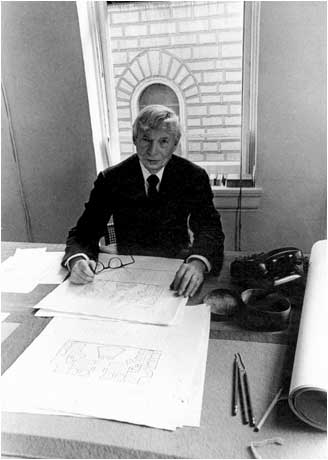 به نام خدا
موضوع: لویی کان

استاد مربوطه:خانم مهندس صادقی
ارائه دهندگان:
پرستو علیخانی
مونس مؤسفی
ژیلا صادق نژاد
زندگینامه لویی کان
متولد 1901 درجزیره ازول در استونی روسیه
مهاجرت خانوادگی در سال 1905 به آمریکا
وفات در سال 17 مارس 1974 

تحلیلی از لویی کان
تاثیر گذار بودن کان درانتقال سبک جهانی کارکردگرایی به روایتی جدیدی از فرمالیسم ویادمان گرایی.
استفاده ازمقولاتی چون نور.نظم.احساس.سکوت.رابطه.آرامش.تناسب.طبیعت. ابدیت و.......
تعداد اندکی از آثار لویی کان
نگارخانه دانشگاه یال(ییل) درنیوهان کانکتنیکوت 1953-1951
موزه هنری کیمبلی درفورت فورث تگزاس 1972-1966
مؤسسه علمی سالک 1965-1959
کاخ مجلس 1983-1962
واحدهای مسکونی شهر بنگلانگار دربنگلادش 1983-1962
توسعه شهرسازی محله عباس آباد تهران 1974-طرح
نگارخانه دانشگاه ییل(یال)
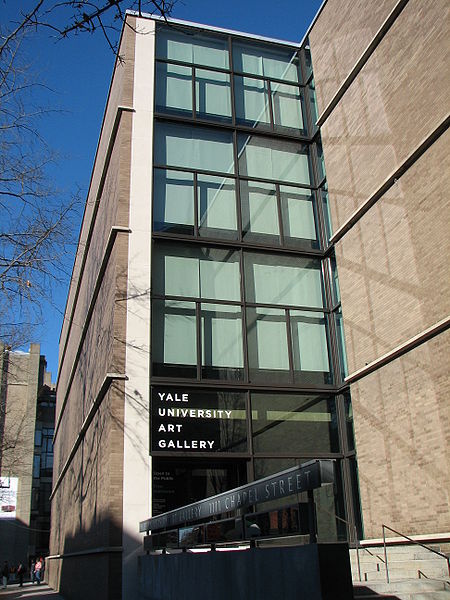 دانشگاه هنر ییل درپیش زمینه ومرکزهنر بریتانیا در پس زمینه
دید به بالای فضای ورودی
فضای داخلی نگارخانه
دید ازداخل فضای ورودی
موسسه علمی سالک
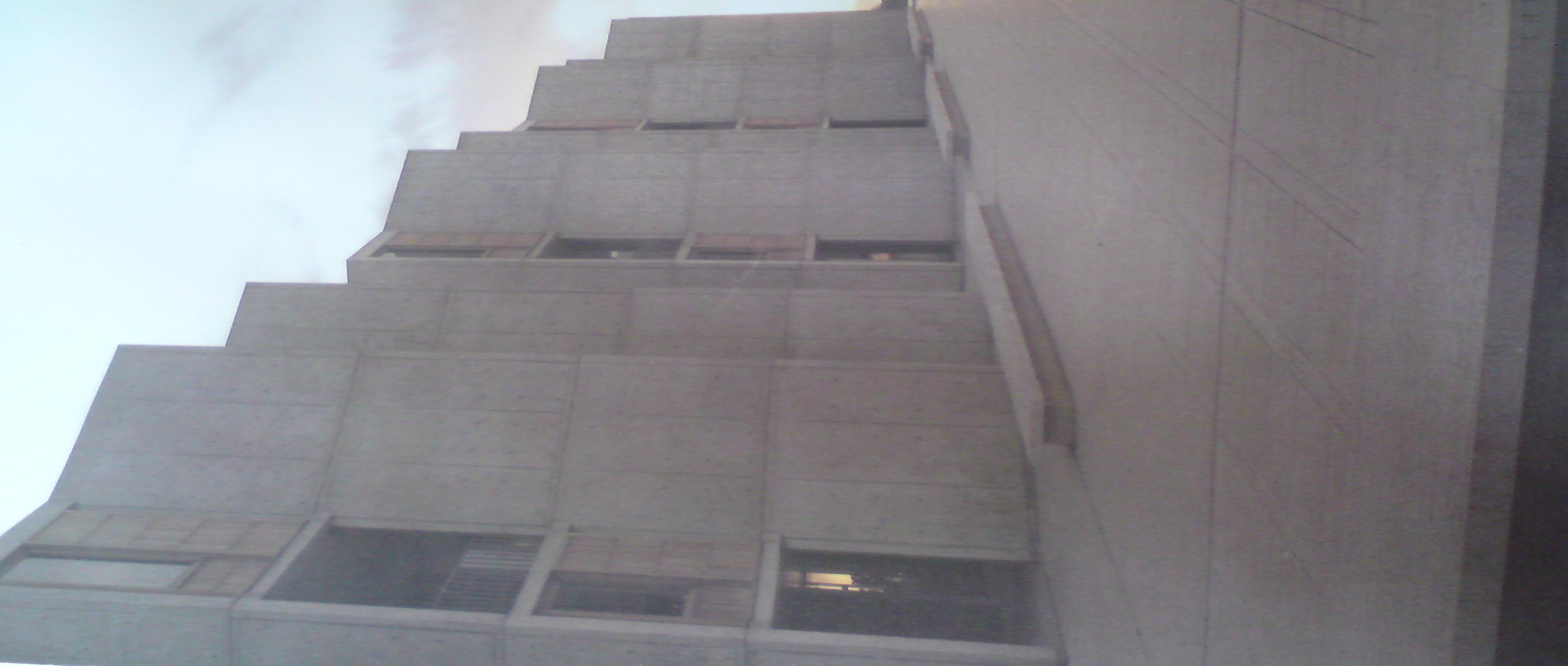 نمای جنوبی موسسه سالک
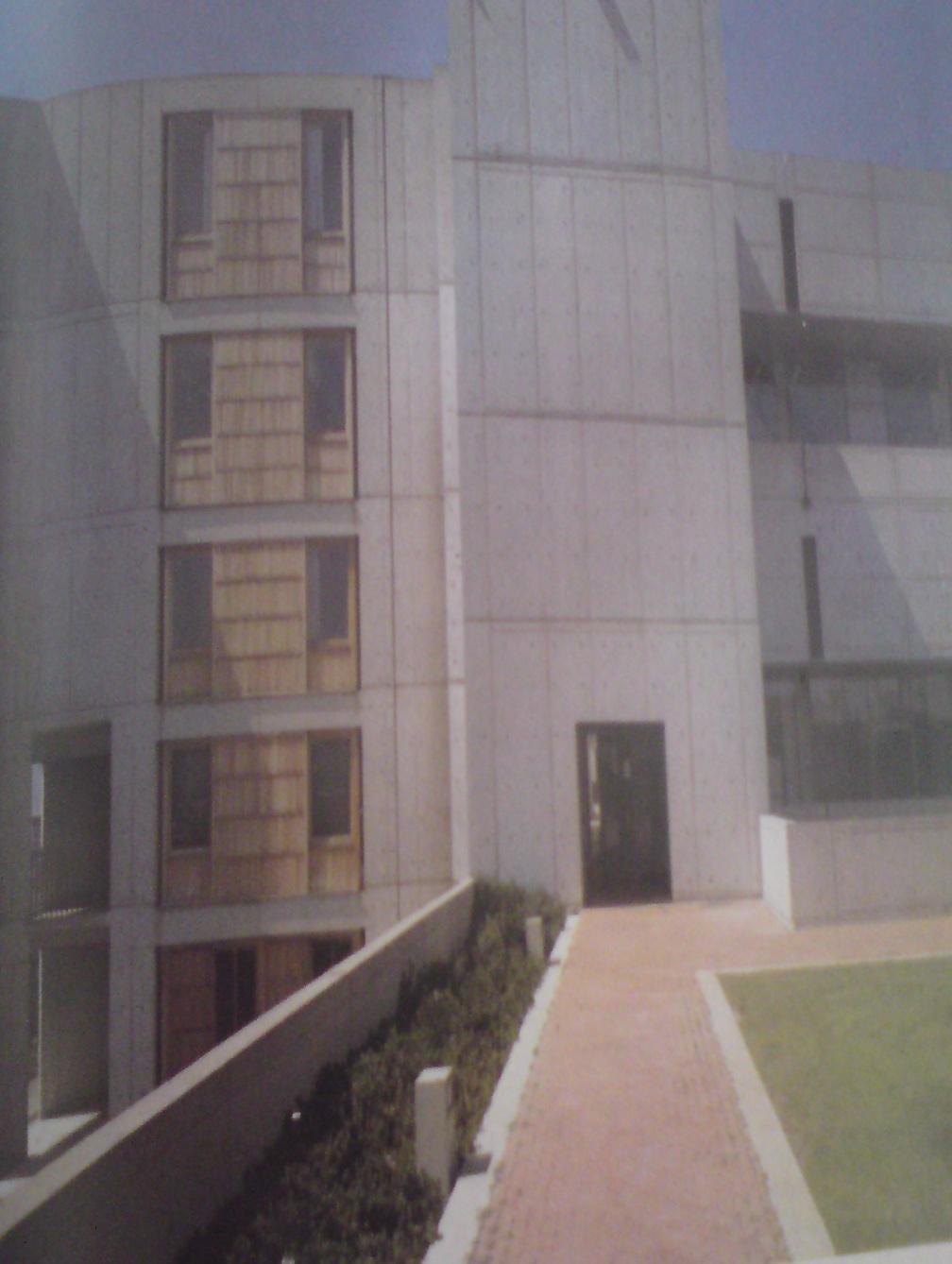 جزییات غربی کاخ مجلس
پلازای جنوبی کاخ مجلس
میدان ریاست عالیه-کاخ مجلس
واحد های مسکونی غربی و دید هوایی شر بنگلانگار
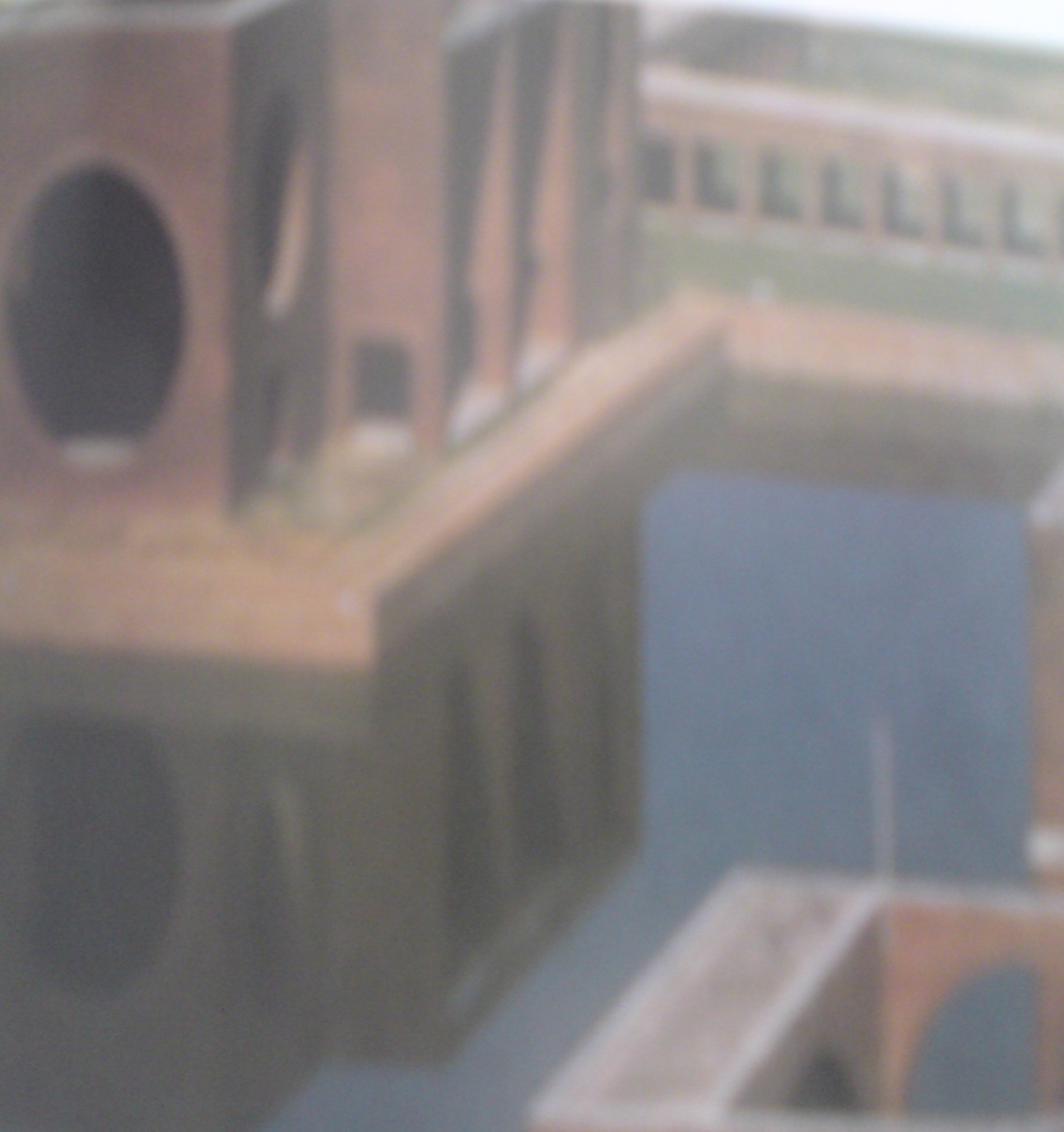 موزه هنری کیمبلی
فضای داخلی
نمای موزه و فضای داخلی سالن سخنرانی
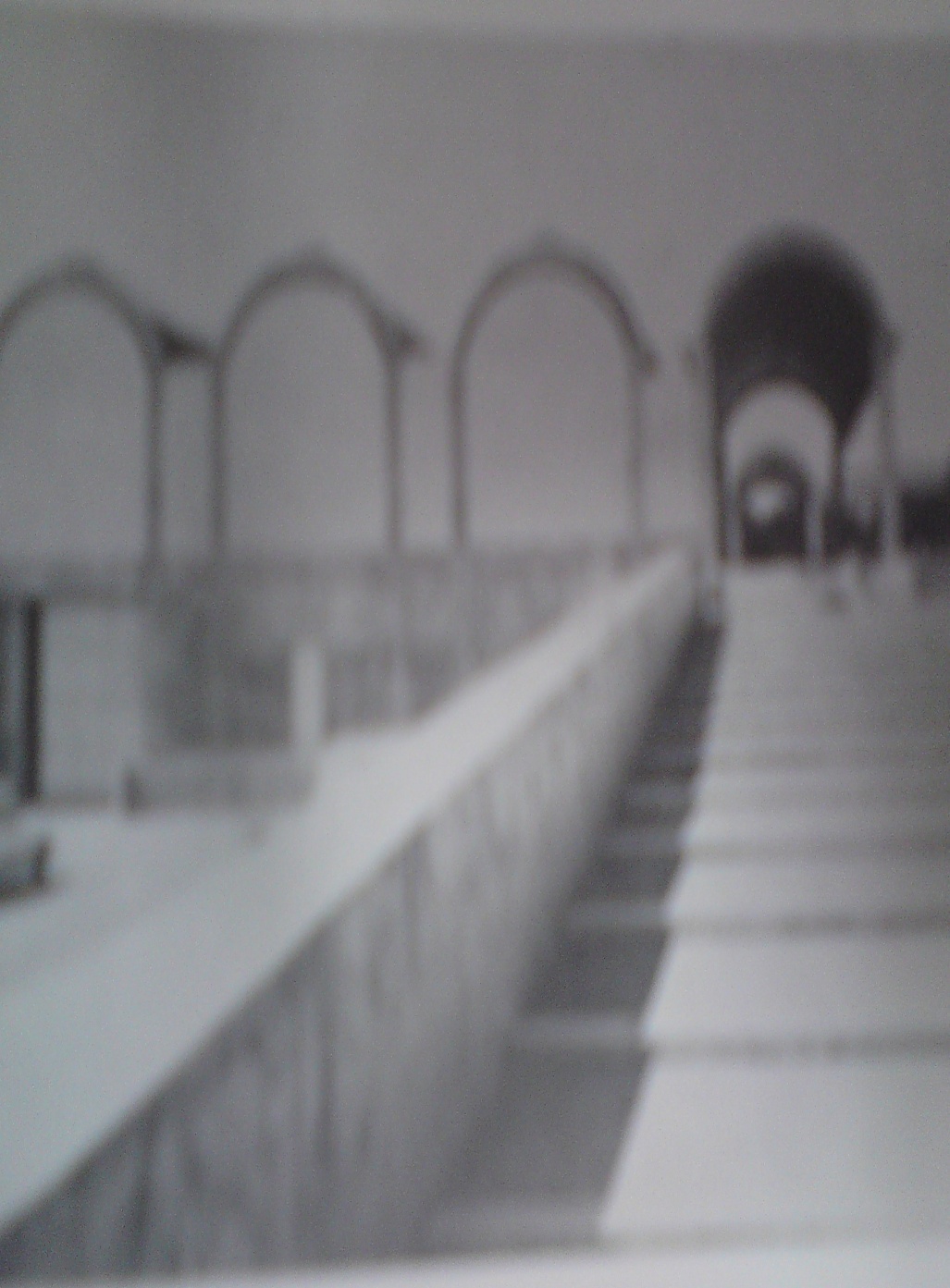 مراجع:
کتاب تحلیل آثارواندیشه های لویی کان   ترجمه:عبداله جبل عاملی
www.daneshjoo.com